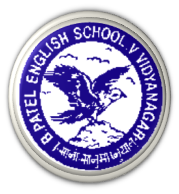 I B PATEL ENGLISH SCHOOL
(PRIMARY SECTION)
CLASS – 7
SUBJECT - ENGLISH
CHAPTER – 1
THREE QUESTIONS
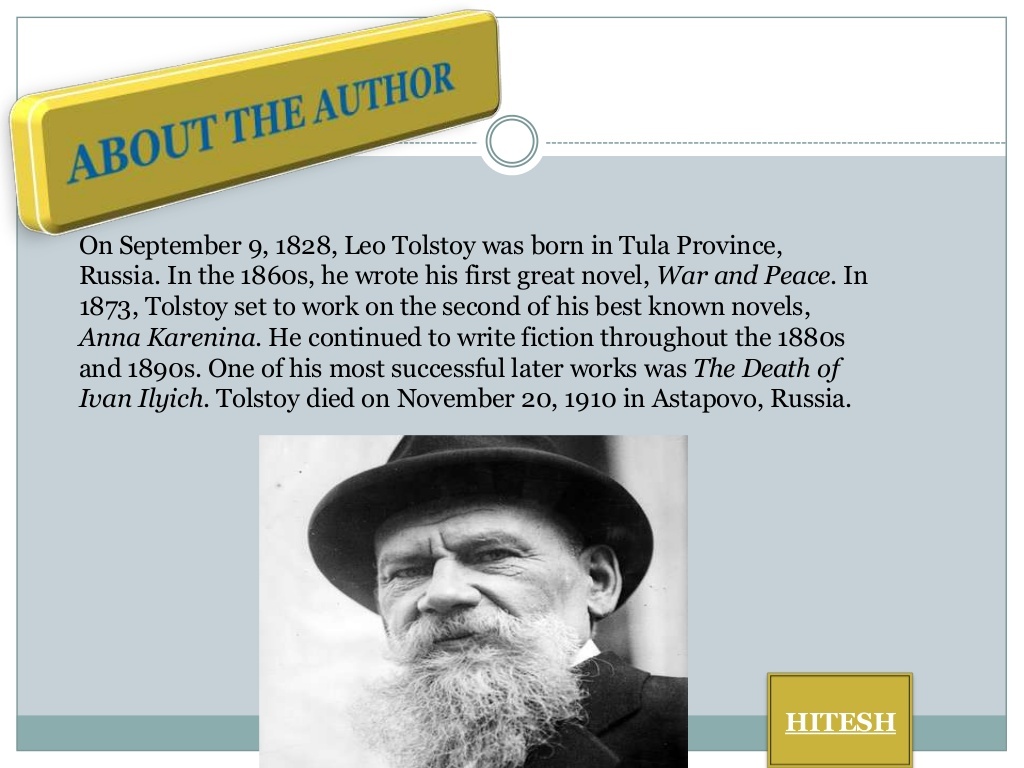 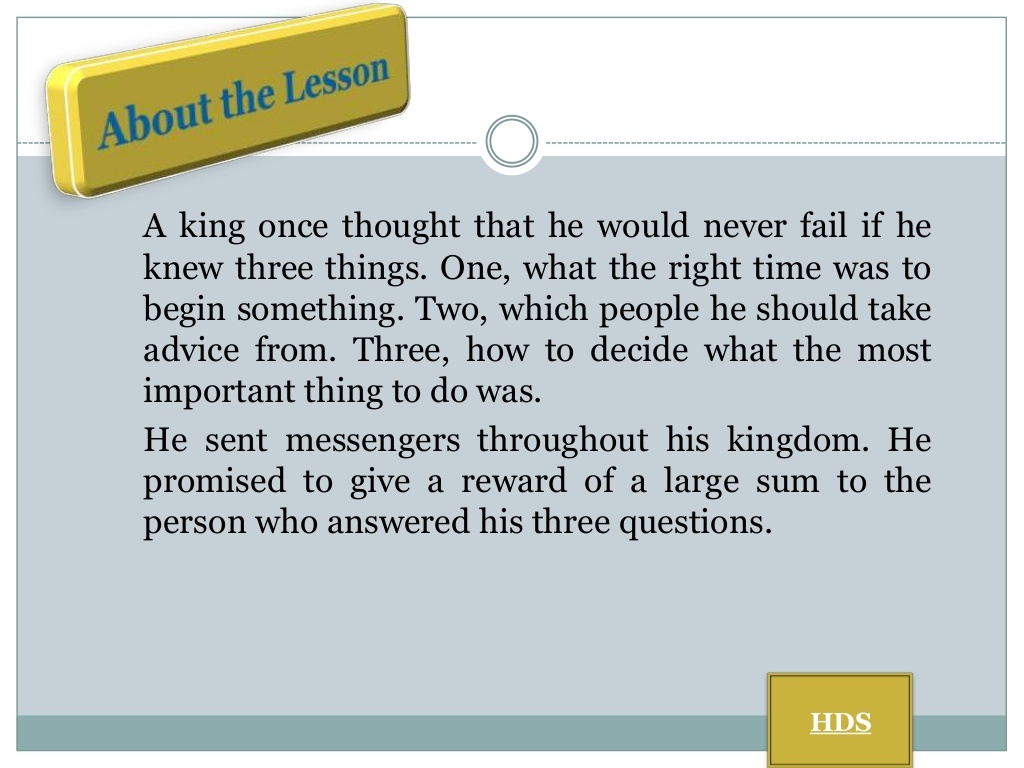 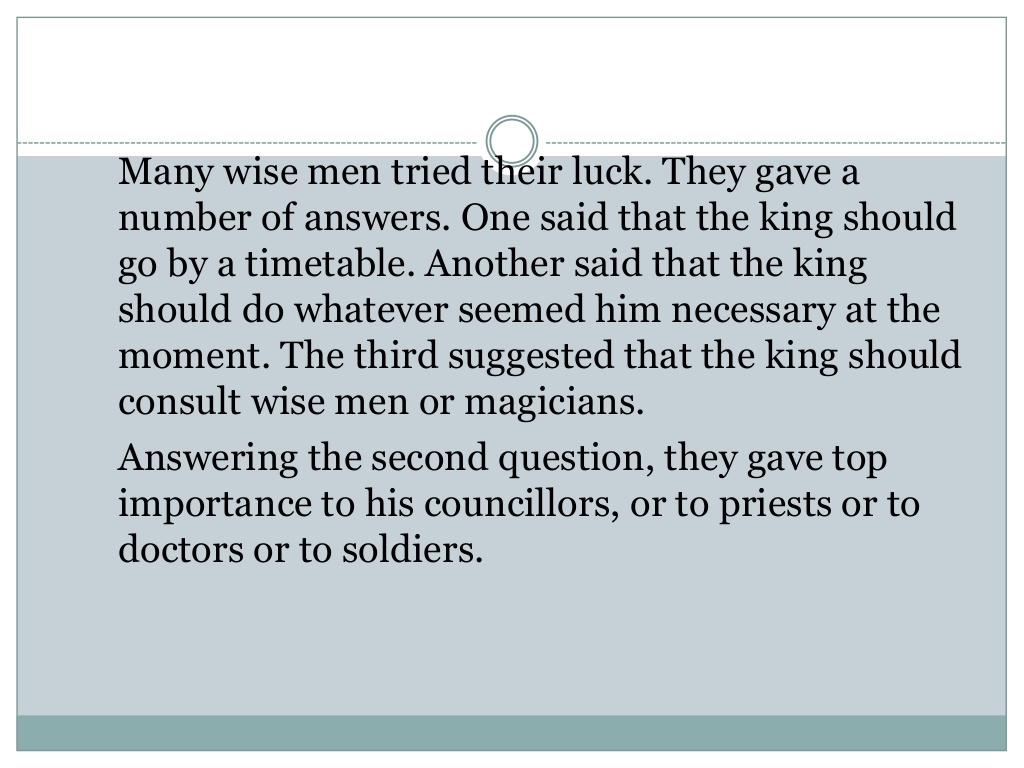 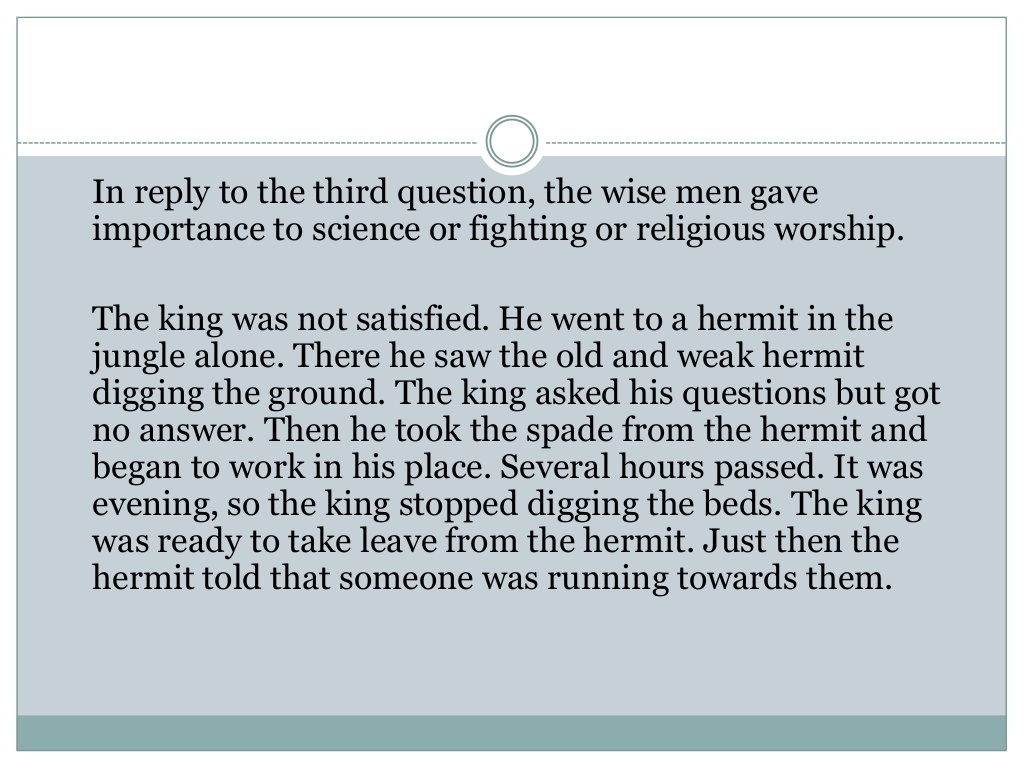 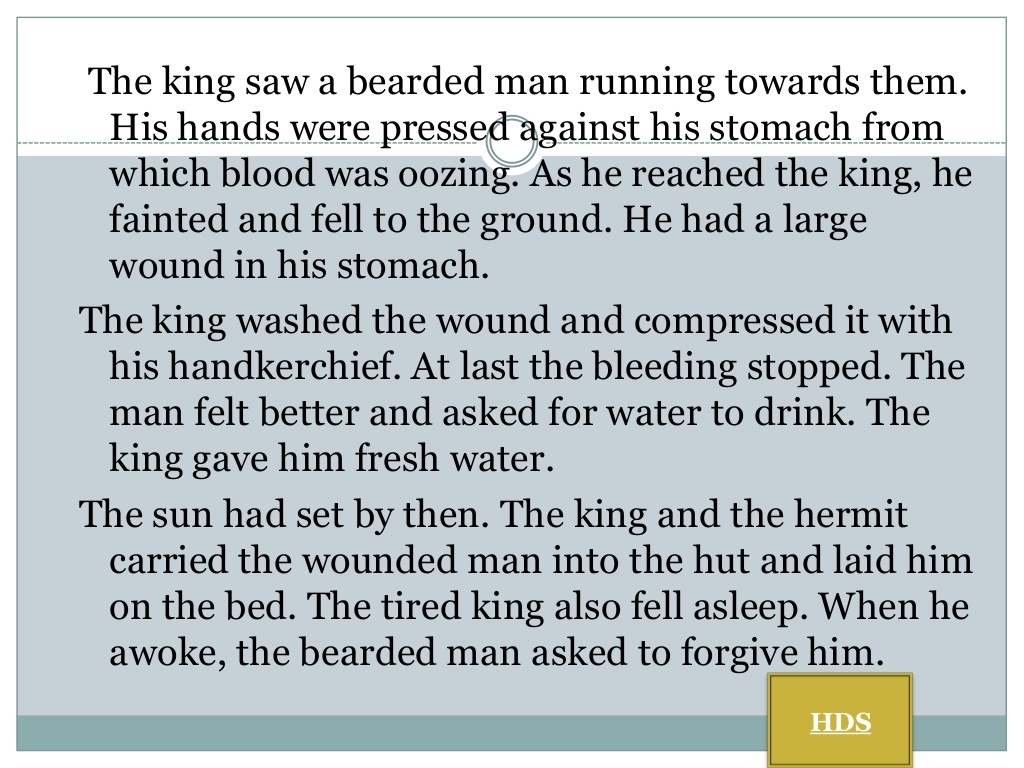 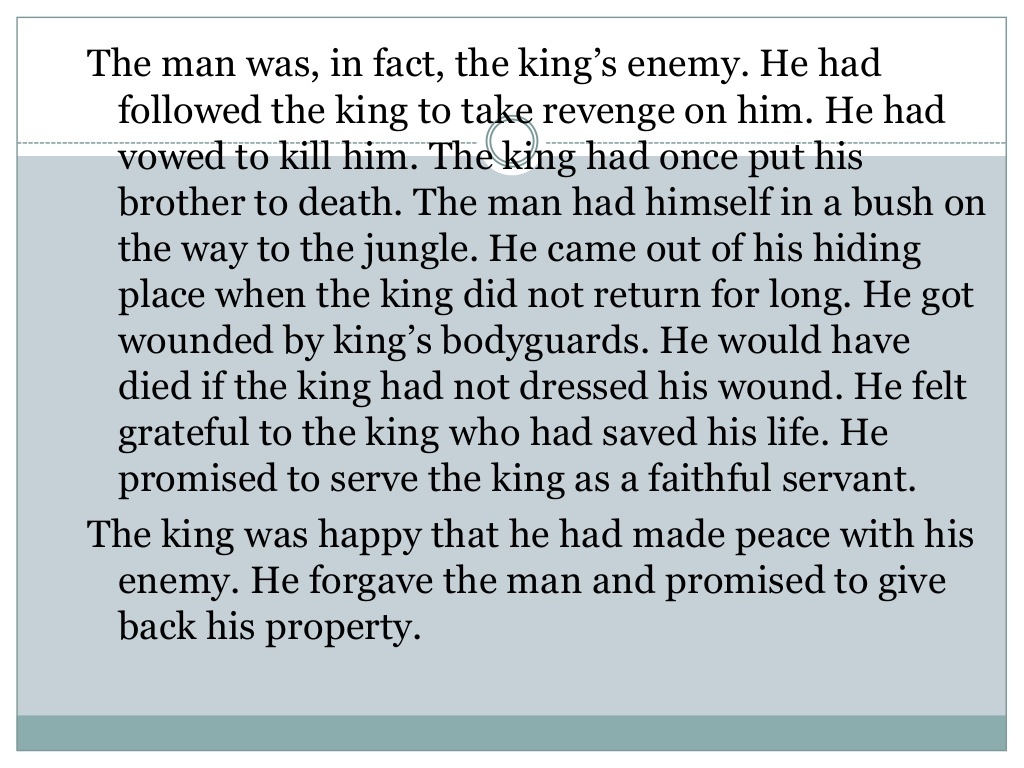 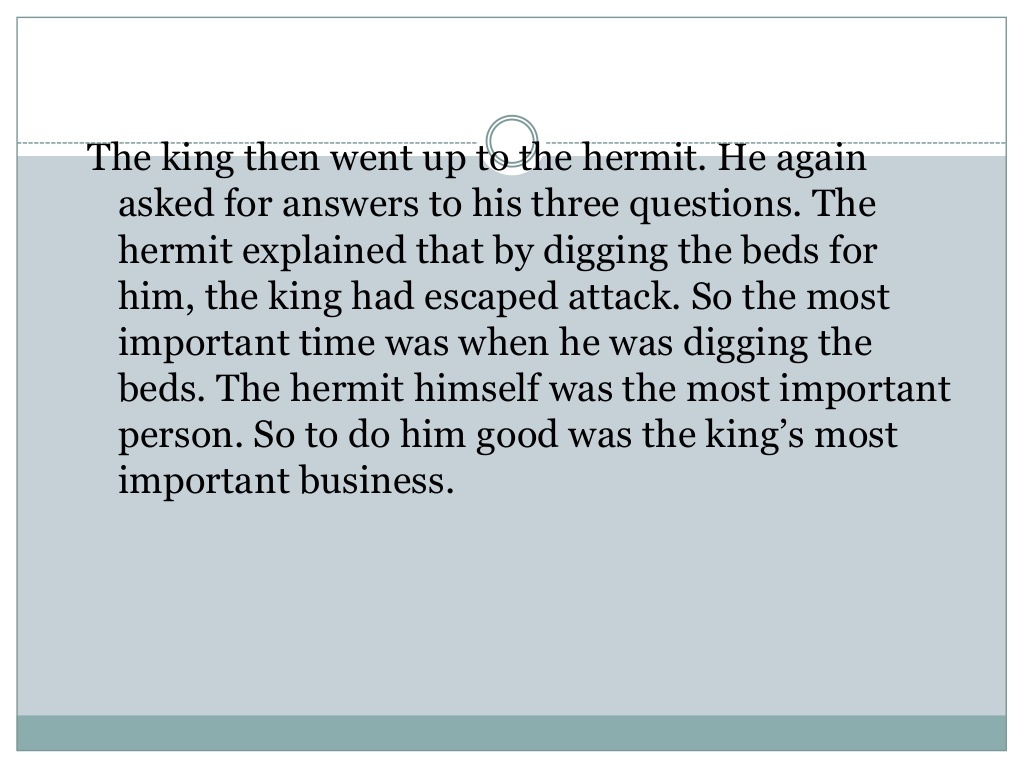 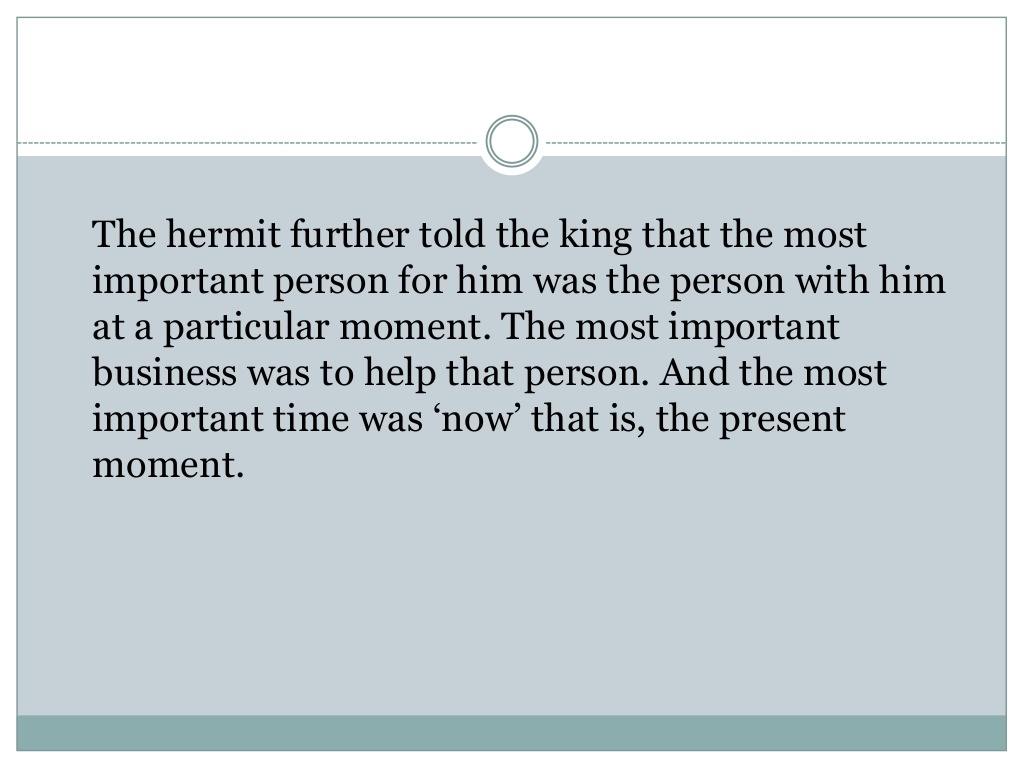 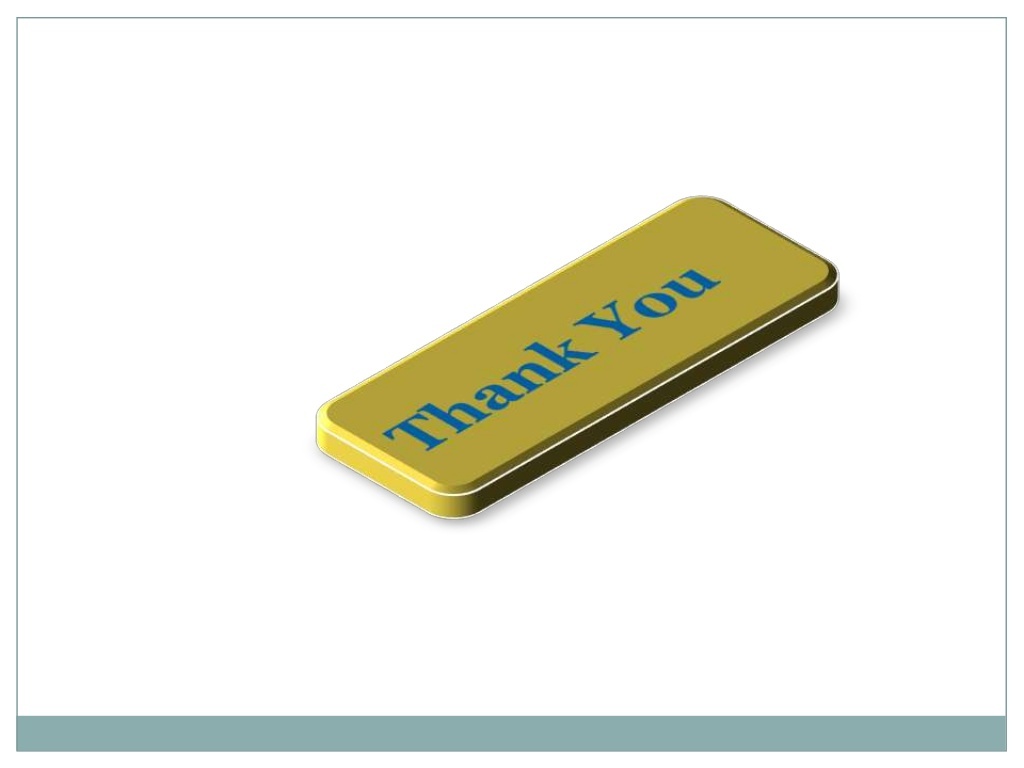